#ARIASUS • www.arias-us.org
May It Please The Panel:Thoughts on Enhancing Submissions by Counsel In Connection with Arbitration Hearings
Wednesday, November 3, 2021
#ARIASUS • www.arias-us.org
May It Please The Panel
Thoughts on Enhancing Submissions by Counsel In Connection with Arbitration Hearings
Wednesday, November 3, 2021
ARIAS•U.S. 2021 Fall Conference | Nov 2-3, 2021 | New York, NY | www.arias-us.org
May It Please the Panel: Thoughts on Enhancing Submissions by Counsel In Connection with Arbitration Hearings
Meet Today’s Moderator & Panelists
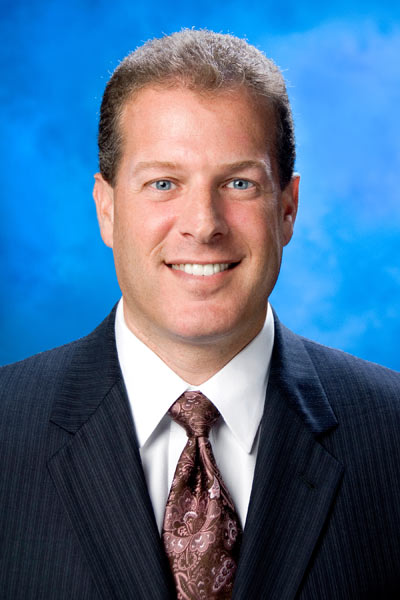 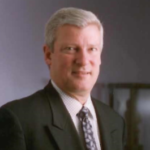 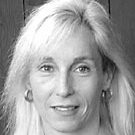 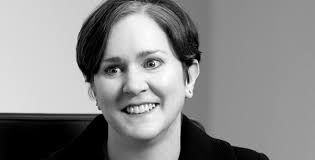 Lloyd Gura
Partner, Mound Cotton
Jack Vales
Partner, Dentons US LLP
Bob Hall
ARIAS•U.S. Certified Arbitrator
Diane Nergaard
ARIAS•U.S. Certified Arbitrator
Cia Moss
Founding Partner,
Chaffetz Lindsey
Moderator
Panelist
Panelist
Panelist
Panelist
ARIAS•U.S. 2021 Fall Conference | Nov 2-3, 2021 | New York, NY | www.arias-us.org
May It Please the Panel: Thoughts on Enhancing Submissions by Counsel In Connection with Arbitration Hearings
Breaking the Mold
What Are Some Potential Changes to the Ordinary Structure for Attorney Submissions?
ARIAS•U.S. 2021 Fall Conference | Nov 2-3, 2021 | New York, NY | www.arias-us.org
May It Please the Panel: Thoughts on Enhancing Submissions by Counsel In Connection with Arbitration Hearings
The Arbitrators Speak
What Practices Should Counsel Follow or Avoid in Their Submissions?
ARIAS•U.S. 2021 Fall Conference | Nov 2-3, 2021 | New York, NY | www.arias-us.org
May It Please the Panel: Thoughts on Enhancing Submissions by Counsel In Connection with Arbitration Hearings
Counsel Responds
What Practices by Arbitrators Enhance or Detract from the Presentation of Counsel Arguments?
ARIAS•U.S. 2021 Fall Conference | Nov 2-3, 2021 | New York, NY | www.arias-us.org
Thank you for participating!
ARIAS•U.S. 2021 Fall Conference | Nov 2-3, 2021 | New York, NY | www.arias-us.org